Universidade Aberta do SUSUniversidade Federal de PelotasEspecialização em Saúde da FamíliaTurma nº 8
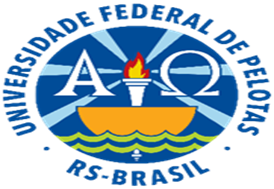 Melhoria da Atenção ao Pré-Natal e Puerpério na UBS Almirante Tamandaré do Sul/RS.
Alay Cardoso Álvarez
Orientadora: Andressa de Andrade


Pelotas, 2015
Introdução
O município de ATS localiza-se ao noroeste do Estado Rio Grande do Sul e possui uma população de 2098 habitantes (IBGE, 2010).

Estrutura de saúde.

Estrutura da equipe de saúde.

Situação da Ação Programática antes do Projeto de Intervenção.
Objetivo Geral
Melhorar a atenção ao pré-natal e puerpério na UBS  de Almirante Tamandaré do Sul, RS.
Metodologia
Pacto com o Gestor;
Capacitação da equipe da saude;
Capacitação dos Agentes Comunitários de Saúde;
Reorganização do atendimento;
Grupos na comunidade;
Logística
Manual técnico de Pré-natal e Puerpério do Ministério da Saúde, 2012;

Os indicadores ficaram registrados na Ficha espelho disponibilizada pelo curso de Especialização em Saúde da Família da UFPel; cópias das fichas foram disponibilizadas pela secretaria de saúde;

Para o acompanhamento mensal da intervenção foi utilizada a planilha eletrônica de coleta de dados.
Objetivos, Metas e Resultados
Objetivo Específico 1: Ampliar a cobertura ao Pré-Natal.
Meta 1.1: Alcançar 60% de cobertura das gestantes cadastradas no Programa de Pré-natal da unidade de saúde.
Objetivo Específico 2: Melhorar a qualidade da atenção ao pré-natal e puerpério realizado na unidade.

Meta 2.1: Garantir a 100% das gestantes o ingresso no Programa de Pré-Natal no primeiro trimestre de gestação.
Meta 2.2: Realizar pelo menos um exame ginecológico por trimestre em 100% das gestantes.
Meta 2.3: Realizar pelo menos um exame de mamas em 100% das gestantes.

Durante o período da intervenção 100% das gestantes (20) tiveram um exame ginecológico por trimestre, bem como ao menos um exame de mamas durante o pré-natal. Este resultado foi possível graças à capacitação da equipe na realização do exame ginecológico e de mamas na gestante. Salientamos que houve ação conjunta do médico e da enfermeira que se empenharam na avaliação completa das pacientes.
Meta 2.4: Garantir a 100% das gestantes a solicitação de exames laboratoriais de acordo com protocolo.
100% das gestantes tiveram solicitação dos exames de acordo ao protocolo. Os resultados retornavam com rapidez, com tempo necessário para ser apresentados pela paciente na próxima consulta. A secretaria de saúde sempre apoiou esta ação.

Meta 2.5: Garantir a 100% das gestantes a prescrição de sulfato ferroso e ácido fólico conforme protocolo.

100% das gestantes cadastradas no programa (20) tiveram prescrição de suplementação de sulfato ferroso e ácido fólico. Os medicamentos eram garantidos pela secretaria de saúde e não houve falta. As pacientes utilizavam rigorosamente, e a farmácia da UBS distribuía a medicação.
Meta 2.6: Garantir que 100% das gestantes estejam com vacina antitetânica em dia.
Meta 2.7: Garantir que 100% das gestantes estejam com vacina contra hepatite B em dia.
Ao longo dos 4 meses de intervenção, 100% das gestantes cadastradas no programa (20), tiveram a vacina Hepatite B em dia. Para alcançar este indicador a efetividade do programa de imunização do Brasil tem um papel fundamental.

Meta 2.8: Realizar avaliação da necessidade de atendimento odontológico em 100% das gestantes durante o pré-natal.
Meta 2.9: Garantir a primeira consulta odontológica programática para 100% das gestantes cadastradas.
Objetivo Específico 3: Melhorar a adesão ao pré-natal.
Meta 3.1: Realizar busca ativa de 100% das gestantes faltosas às consultas de pré-natal.

Durante a intervenção 100% das gestantes faltosas receberam busca ativa sendo esta realizada pelo ACS, que direcionava-se até a residência da paciente procurando reagendar a consulta para uma nova data.
Objetivo Específico 4: Melhorar o registro do programa de pré-natal.
Meta 4.1: Manter registro na ficha de acompanhamento/espelho de pré-natal em 100% das gestantes.

100% das gestantes (20) tiveram registro na ficha de acompanhamento a cada nova ação realizada. Esse resultado foi possível graças a capacitação da equipe no preenchimento da ficha espelho e ao monitoramento dos registros realizado pelo médico da unidade.
Objetivo 5: Realizar avaliação de risco.
Meta 5.1: Avaliar risco gestacional em 100% das gestantes.

Todas as gestantes que participaram da intervenção 20 (100%) receberam avaliação de risco gestacional; esta avaliação é parte da rotina das consultas de pré-natal já que uma gestante pode não ter risco na primeira consulta e, durante a gestação, podem aparecer intercorrências que transformem uma gestação normal em uma gestação de alto risco.
Objetivo 6: Promover a saúde no pré-natal
Meta 6.1: Garantir a 100% das gestantes, orientação nutricional durante a gestação – meta alcançada.

Meta 6.2: Promover o aleitamento materno junto a 100% das gestantes.
Meta 6.3: Orientar 100% das gestantes sobre os cuidados com o recém-nascido.
Meta 6.4: Orientar 100% das gestantes sobre anticoncepção após o parto.
Meta 6.5: Orientar 100% das gestantes sobre os riscos do tabagismo e do uso de álcool e drogas na gestação.
Meta 6.6: Orientar 100% das gestantes sobre higiene bucal.

Das 20 gestantes cadastradas durante a intervenção 100% receberam orientação sobre os riscos do tabagismo e uso de álcool e droga na gestação. Desde o início a equipe recebeu capacitação sobre o pré-natal e o risco do fumo, álcool e droga durante a gestação. Todas as gestantes também foram orientadas sobre higiene bucal, alcançando a meta proposta pela equipe no projeto de intervenção.
Com relação ao Puerpério:
Objetivo 1: Ampliar a cobertura de atenção as puérperas.
Meta 1.1: Garantir a 100% das puérperas cadastradas no programa de Pré-Natal e Puerpério da Unidade de Saúde consulta puerperal antes dos 42 dias após o parto.
Objetivo 2: Melhorar a qualidade da atenção as puérperas na unidade de saúde.
Meta 2.1: Examinar as mamas em 100% das puérperas cadastradas no Programa.
Meta 2.2: Examinar o abdome em 100% das puérperas cadastradas no Programa.

As 27 puérperas que participaram da intervenção tiveram as mamas e o abdome examinados, alcançando 100% de acordo com a meta planejada. A capacitação da equipe de acordo com o protocolo do Ministério da Saúde para realizar a consulta de puerpério e revisar a semiologia do "exame das mamas", permitiu o resultado satisfatório.
Meta 2.3: Realizar exame ginecológico em 100% das puérperas cadastradas no Programa.

Meta 2.4: Avaliar o estado psíquico em 100% das puérperas cadastradas no programa.

Meta 2.5: Avaliar intercorrências em 100% das puérperas cadastradas no Programa.


Todas alcançadas
Meta 2.6: Prescrever a 100% das puérperas um dos métodos de anticoncepção.
Objetivo 3: Melhorar a adesão das mães ao puerpério
Meta 3.1: Garantir busca ativa a 100% das puérperas faltosas.
Durante a intervenção a equipe não teve puérperas faltosas a consulta, alcançando a meta proposta.


Objetivo 4: Melhorar os registros.
Meta 4.1: Manter registro na ficha de acompanhamento do Programa 100% das puérperas.
A totalidade das puérperas que participaram da intervenção teve registro adequado. Este resultado deve-se ao conhecimento da equipe sobre o puerpério e a capacitação no preenchimento adequado das fichas espelho e coleta de dados.
Objetivo 5: Promover a saúde das puérperas
Meta 5.1: Orientar 100% das puérperas cadastradas no Programa sobre os cuidados do recém-nascido.

Meta 5.2: Orientar 100% das puérperas cadastradas no Programa sobre aleitamento materno exclusivo.

Meta 5.3: Orientar 100% das puérperas cadastradas no Programa sobre planejamento familiar.

METAS ALCANÇADAS
Discussão
A intervenção exigiu que a equipe se capacitasse para seguir as recomendações do Ministério da Saúde relativas ao acolhimento, cadastro, atendimento qualificado e humanizado;

O impacto da intervenção ainda é pouco percebido pela comunidade. As gestantes e puérperas demonstram satisfação com a prioridade no atendimento, porém gera insatisfação na sala de espera entre os outros membros da comunidade que desconhecem o motivo desta priorização;
Discussão
A intervenção está bem incorporada a rotina do serviço. 

Tomando este projeto como exemplo, também pretendemos implementar o programa de hipertensos e diabéticos na UBS.
Reflexão crítica sobre o processo pessoal de aprendizagem
Muito Obrigado!